Felkészülés a 2018. évi országgyűlési képviselő-választásra
Választási irodák
Körzetkezelés
Névjegyzék vezetés
Előadó: Hedlicskáné Dóczi Judit
a Fejér Megyei Területi Választási Iroda vezető
Jogi helyettese
1
[Speaker Notes: F]
Választási irodák
Működő irodák:
HVI, OEVI, TVI/FVI, NVI, KÜVI
Tagok: 
csak közszolgálati tisztviselő, állami tisztviselő, közalkalmazott (munkavállaló nem !)
Összeférhetetlenség folyamatos vizsgálata Ve. 69. § (1) bek.
Eskü/fogadalom
Irodavezető helyettes kinevezése kötelező 
Megbízások, kinevezések dokumentálása( pü-i elszámolás, ÁSZ),VÁKIR rögzítés (finanszírozás feltétele), adatok naprakészsége, vezetők pontos elérhetősége
Díjazás 2/2018. (I.3.) IM rendelet (emelt összegek) 
Feladatok (HVI):
Általános, Ve. 75. § 
OGY választásra specifikus, 1/2018.(I.3.) IM rendelet (különösen):
tájékoztatás, nyilvánosság (helyben szokásos módon a bizottsági tagok, HVI vezető neve, HVI címe, tel/fax.szám, email)
névjegyzékek vezetése
SZSZB-k választásának (03.19. hétfő 16.00 óráig)  előkészítése (202. VF. 11.oldal), egy szavazókörös (HVB) NEM !!!
delegálások fogadása (03.23. péntek 16.00 óráig),  ellenőrzése, „dupla” delegálás nincs !!!
bizottsági tagok eskü/fogadalom tételének szervezése (polgármester, akadályoztatása esetén az erre felhatalmazott alpolgármester előtt) (HVB, OEVB 5 nap, SZSZB 04.06. 16.00 óráig), VÁKIR rögzítés
eskü a megyei közgyűlés elnöke előtt pótolható (04.07-én szombaton, meghatározott időpontban, egyszer)  
Megbízatás megszűnése Ve. 33. § Határozat !!!
Körzetkarbantartás
Folyamatosan üzemelő körzetkezelés az NVR-be került
OGY és önkormányzati körzettípus (plusz spec. a nemzetiségi önk.)
Ha a változás mindkét állományt érinti, párhuzamosan átvezetni mindkettőn
Térképi támogatás (szavazókör és szavazóhelyiség)
Körzetállomány karbantartási feladat 2017. december
Körzethatárok, szavazóhelyiségek címének, akadálymentesítettségének felülvizsgálata, beállítása
Körzetesítetlen címek, kapuk besorolása 
Ve. 78. § szerinti kijelölt szavazókör megfelelőségének vizsgálata, esetleges módosítása (kitűzést követően már nem lehet megváltoztatni)
Körzetkarbantartás
Kitűzés után nem módosítható: 
Szavazókör határa, sorszáma, település határa és elnevezése, utcanév, házszám, helyrajzi Ve.) DE  ÚJ !!!
A Ve. által nem tiltott változások  (teljes műveleti listát lsd. választási füzetben és a program felületén ) a  KCR-ben továbbra is átvezethetőek  (pl.település új közterület felvitel, új házszám felvitel, épület cím adatainak szerkesztése)  
Ha az új címen személy is van, körzetesíteni kell !!! (NVR/Szavazóköri Névjegyzék/Névjegyzék kezelés/Körzetesítés/akadálymentes szavazókörbe besorolás, probléma esetén TVI vagy VÁKIR Helpdesk)
Kitűzés után változtatható: 
szavazóhelyiség címe, vagy egyéb adata (az NVI elnökének engedélyével és új értesítő kiküldésével (HVI kérelem VÁKIR-on keresztül)
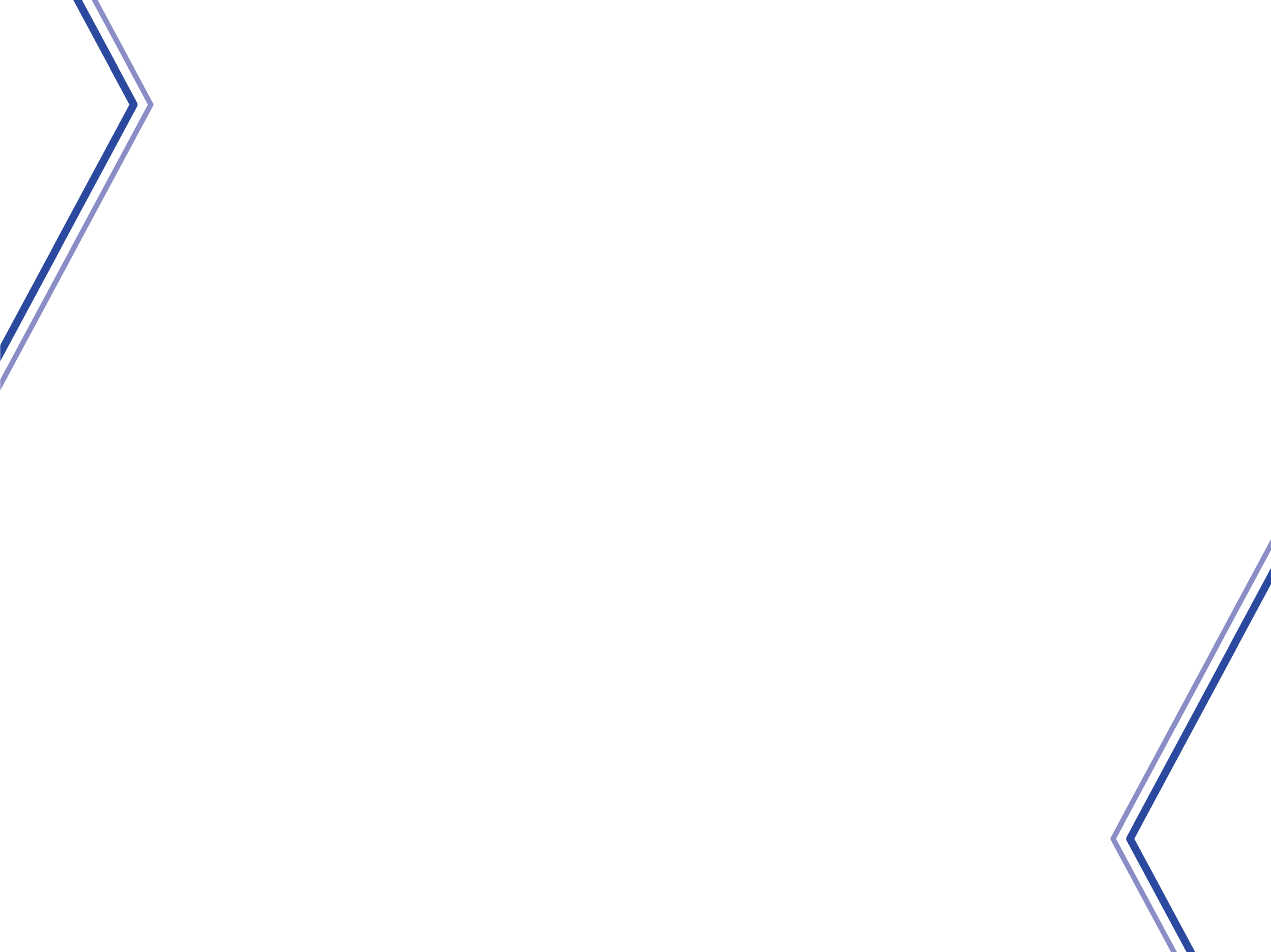 A választójogosultság
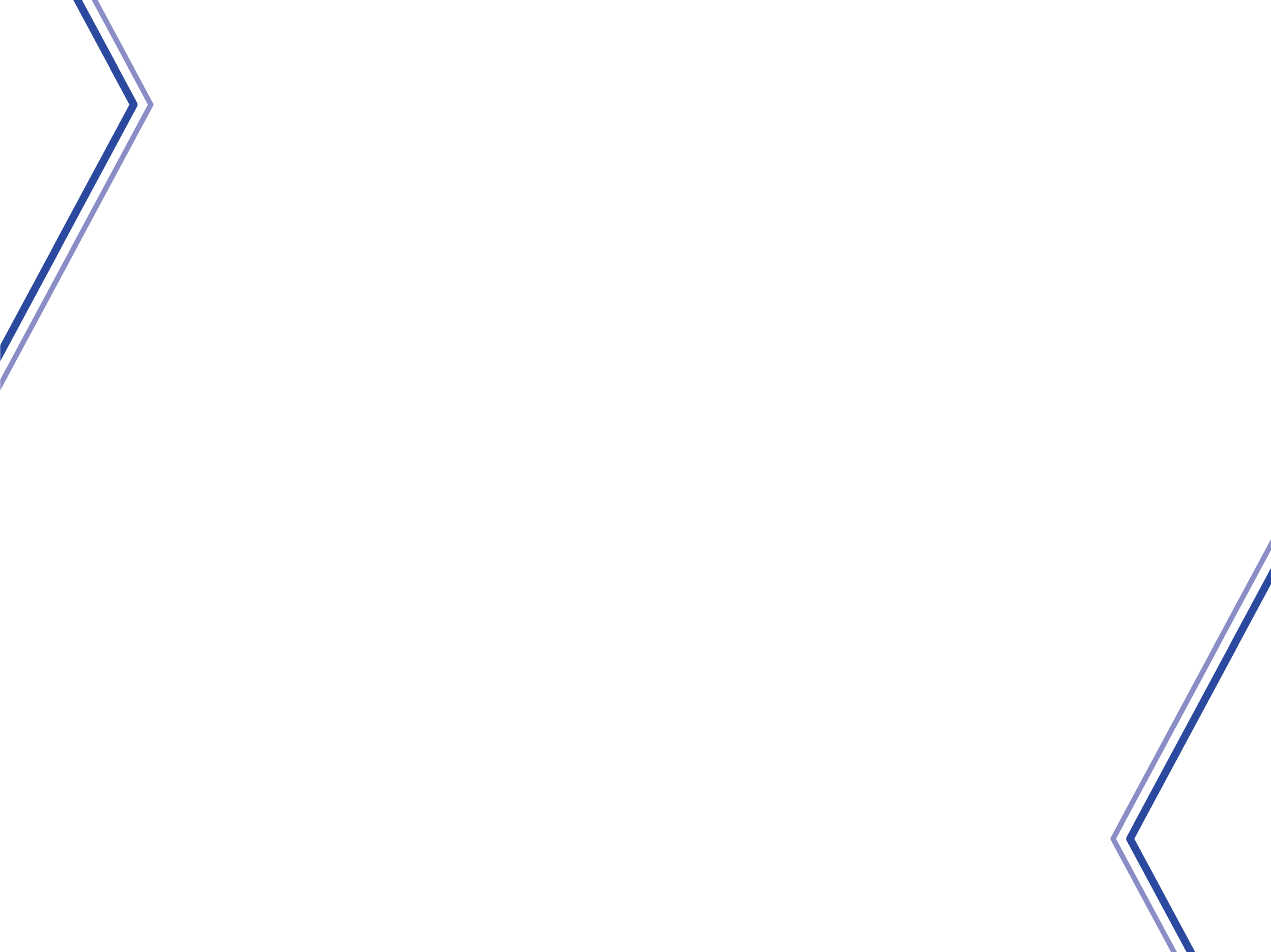 A központi névjegyzék
Felvétel
Módosítás
Központi névjegyzék
(bm. választáson választójoga van)
NVI vezeti HVI közreműködésével
kérelemre (HVI)
kérelemre
(NVI, HVI)
aktív regisztráció
nemzetiségi regisztráció  (03.23.)
magyar állampolgár
menekült
fogyatékos segítése
Automatikusan
SZL + NESZA
mo.-i lakcím
letelepedett
adatkiadás megtiltása (kampány célú és SZL típusú)
bevándorolt
EP-választásra regisztrálás
uniós állampolgár
automatikusan
17. évtől
Törlés
SZL
NESZA (szabadságvesztés)
szavazókörök nyilvántartása
kérelemre (NVI)
automatikusan
SZL (pl. lakcím megszűnése, elhalálozás)
NESZA (kizárás, közügyektől eltiltás, kényszergyógykezelés)
10 év eltelte külhoniaknál
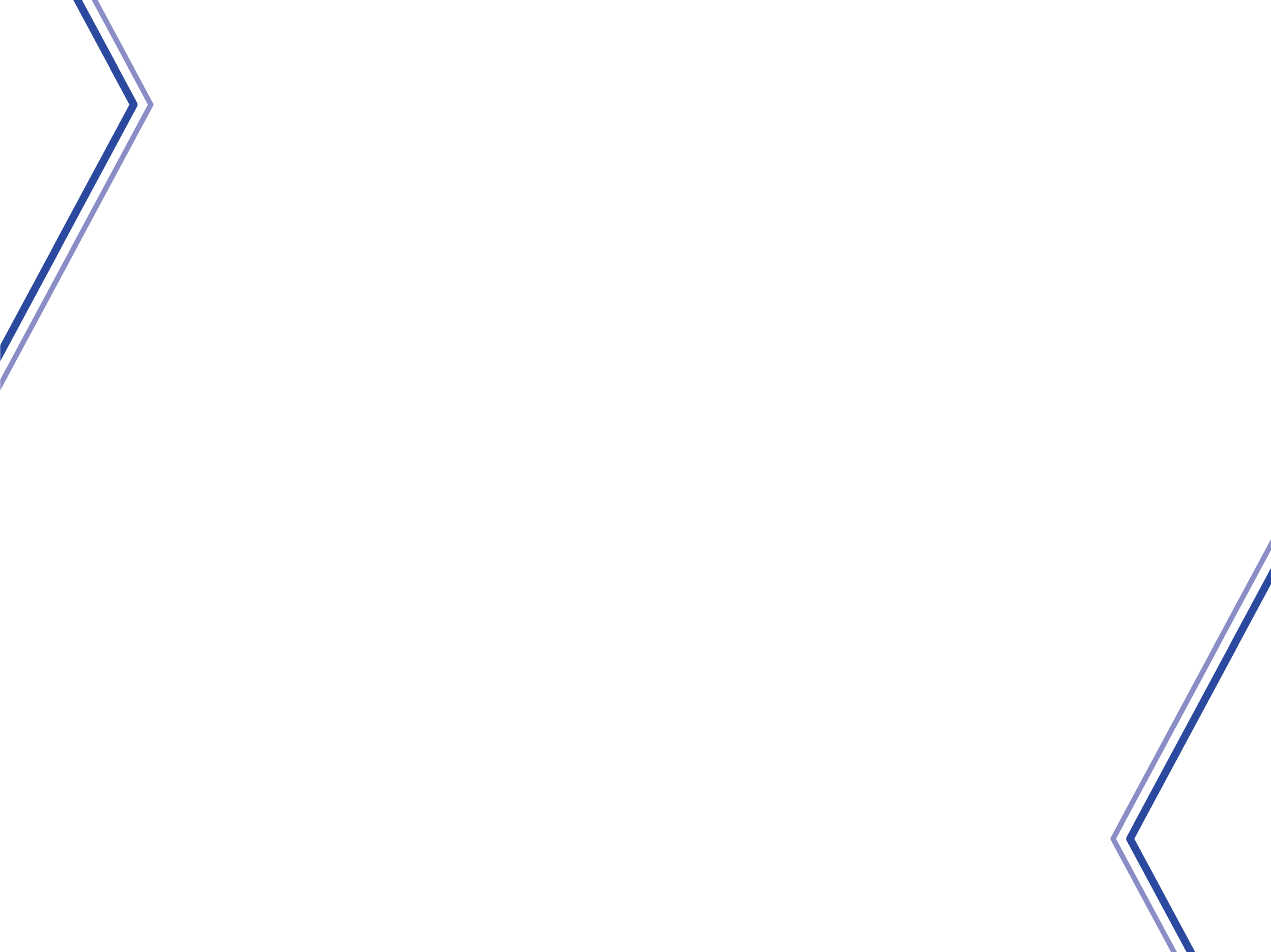 A szavazóköri névjegyzék
Központi névjegyzék
Levélben szavazók névjegyzéke
Továbbvezetés
automatikusan
hivatalból (HVI)
Szavazóköri névjegyzék
akadálymentesbe áttétel (04.06.)
zárás
kérelemre (HVI)
Nyomtatás (HVI), hitelesítés, visszajelzés
értesítő (NVI, HVI
(02.09.)
SZSZB tag, jkv-vezető (04.06.)
mozgóurna igénylése (04.06.)
(eü.áll., fogy., fogvtrt.)
Szavazóköri névjegyzék
Mozgóurnát igénylő választópolgárok jegyzéke
átjelentkezés (04.06.)
külképviseleti névjegyzékbe vétel (03.31.)szombati ügyelet 16.00 óráig !
Átjelentkezők névjegyzéke
[Speaker Notes: SZSZB-tag, jkv.-vezető: a lakcíme szerinti HVI teszi át

Átjelentkezés – kijelölt szavazókör:
minimális létszám (mintegy 600), 
nagy terem, több fülke
külön van az átjelentkezők névjegyzéke
szükség szerinti számban  SZSZB-póttag (900 felett)
szükség szerinti számú jkv-vezető, 
több mozgóurna, 

Zárás: 
csak ha mindenki mindent feldolgozott
szoc otthon, kórház - egyeztetni


Névjegyzékkel együtt szavazóköri jegyzőkönyvet is nyomtat]
Névjegyzékbe vétel módja a cím (lakóhely, tartózkodási hely) függvényében
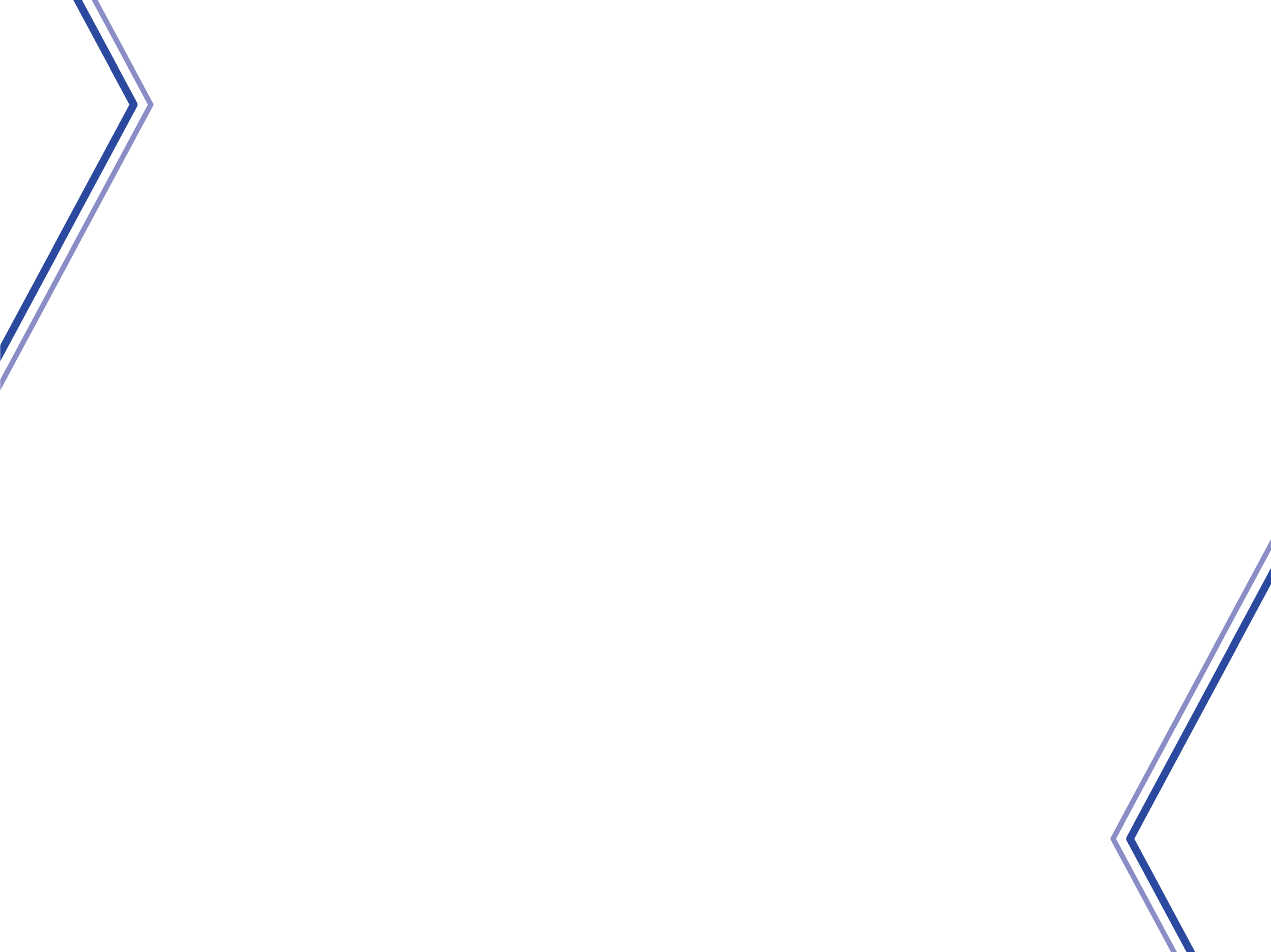 A kérelem benyújtása
lakóhely vagy tartózkodási hely szerinti HVI-hez
személyesen
Levél (202. VF. 25.oldal)
csak a lakcím szerinti HVI-hez
honlap
Mozgóurna igénylése
+ meghatalmazott útján
szavazókör szerinti HVI-hez  04.06. 16.00 óráig
(intézmény - kórház, szoc.otthon, BV. - székhelye szerinti HVI előzetesen egyeztetessen, folyamatosság biztosítása !)
Nyomtatvány minták:
valasztas.hu 
VÁKIR/dokumentumtár
SZSZB-hez a szavazás napján 15.00 óráig
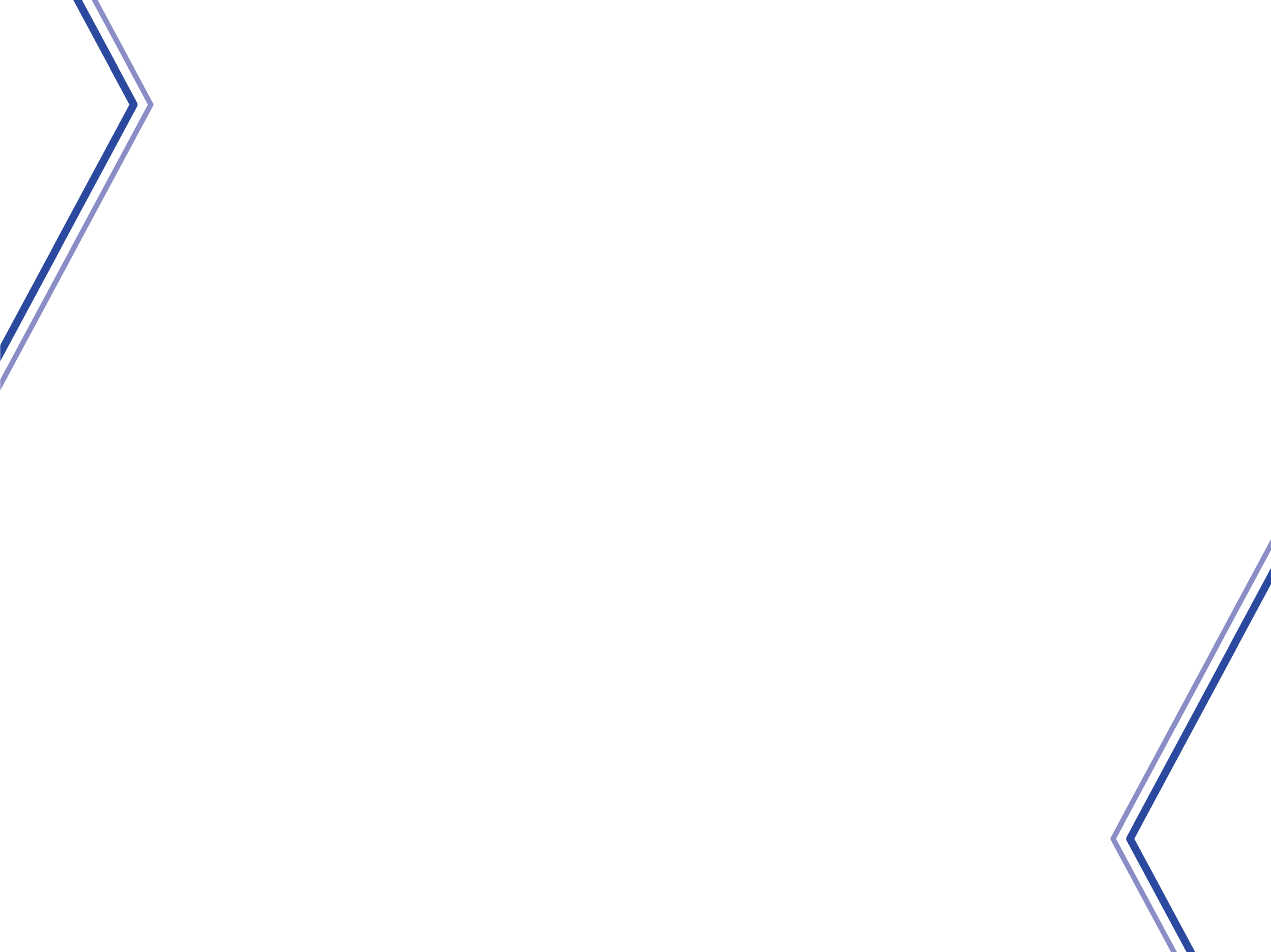 A kérelem tartalma
név
Nemzetiségi regisztráció
Értesítési cím
(fakultatív)
születési név
melyik nemzetiség (csak 1)
születési hely
a nemzetiséghez tartozás megvallása
anyja neve
országgyűlésire is kiterjedő hatályú?
személyi azonosító
Fogyatékos választópolgár
milyen segítséget igényel
Mozgóurna igénylése
hova kéri (ha nem a lakcímére)
Uniós vp. EP-választásra
igénylés indoka
Nyilatkozat: csak Mo.-n szavaz
Átjelentkezés
Település vagy vk., ahol legutóbb névjegyzékben szerepelt hazájában
melyik településre
Külképviseleti névjegyzékbe  vétel
melyik külképviseletre
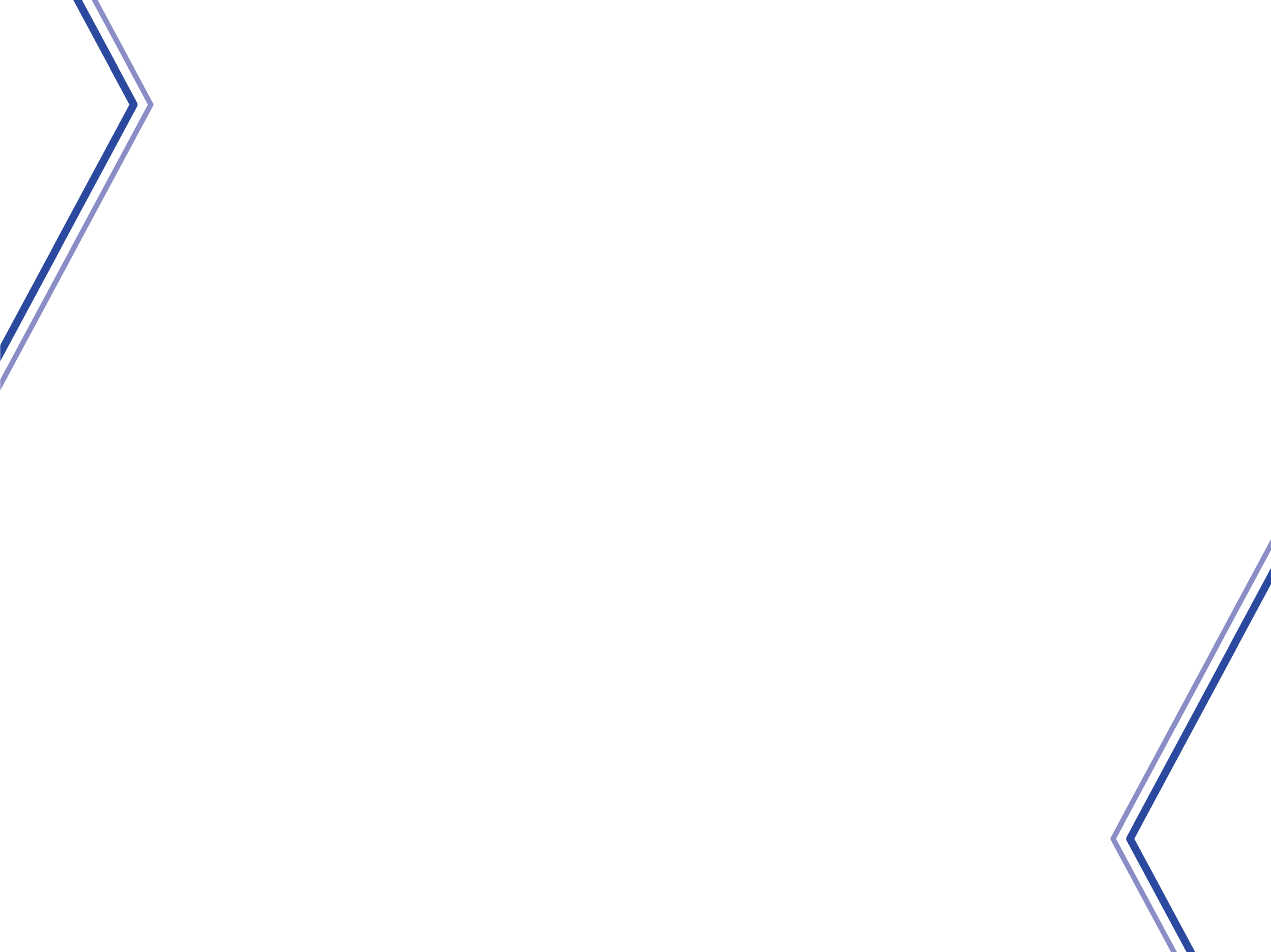 A kérelem elbírálásának határideje
a választás 
kitűzése előtt
a választás kitűzése után
nemzetiségi regisztráció
mozgóurna igénylése
fogyatékos segítése
átjelentkezés
adatkiadás megtiltása
külképviseleti névjegyzékbe  vétel
EP-választásra regisztrálás
Aznap !!!
(NVI-nél kérelem statisztika folyamatos figyelemmel kísérése)
5 nap
24.00 óráig
ha 16.00 óra után vagy nem munkanap érkezik, a következő munkanapon 24.00 óráig
04.06. 16.00 óra után azonnal (zárás)
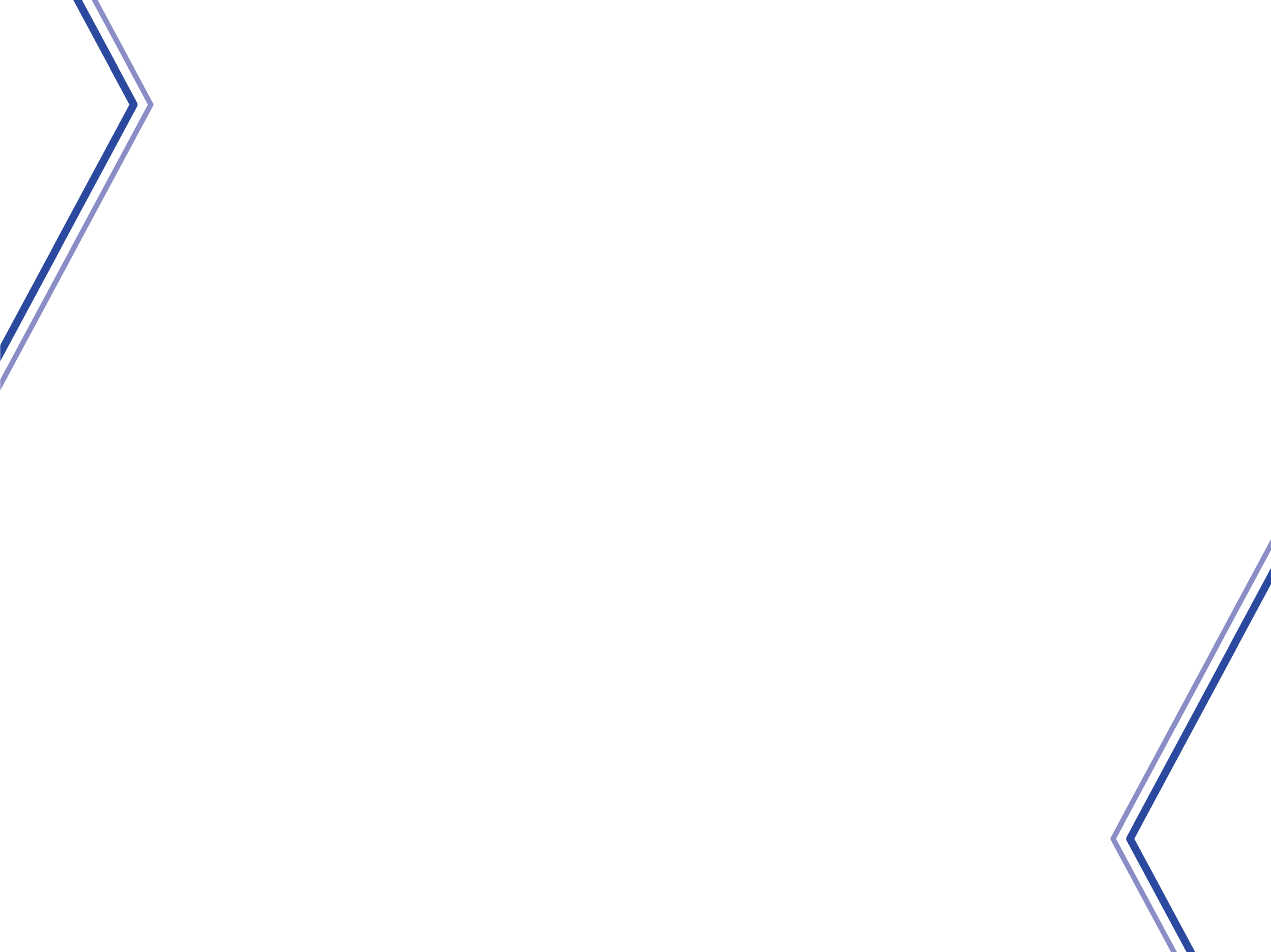 A kérelem elbírálása
nemzetiségi regisztráció
mozgóurna igénylése
fogyatékos segítése
átjelentkezés
adatkiadás megtiltása
külképviseleti névjegyzékbe  vétel
EP-választásra regisztrálás
azonosítás - teljes adategyezés
elfogadható eltérések:
dr. elhagyása 
a születési helyben
elírás (Nagymaros – Naygmaros)
idegen nyelvű megjelölés (Bécs - Wien)
a kerület elhagyása  +
dr. elhagyása 
a születési helyben
elírás (Nagymaros – Naygmaros)
idegen nyelvű megjelölés (Bécs - Wien)
a kerület elhagyása
ékezeteltérés (Sándor - Sandor)
írásmódbeli eltérés (Betti - Betty)
utónév név más nyelven történő megadása (András - Andreas)
több utónév közül az egyik elhagyása (Lotti Bernadett - Lotti)
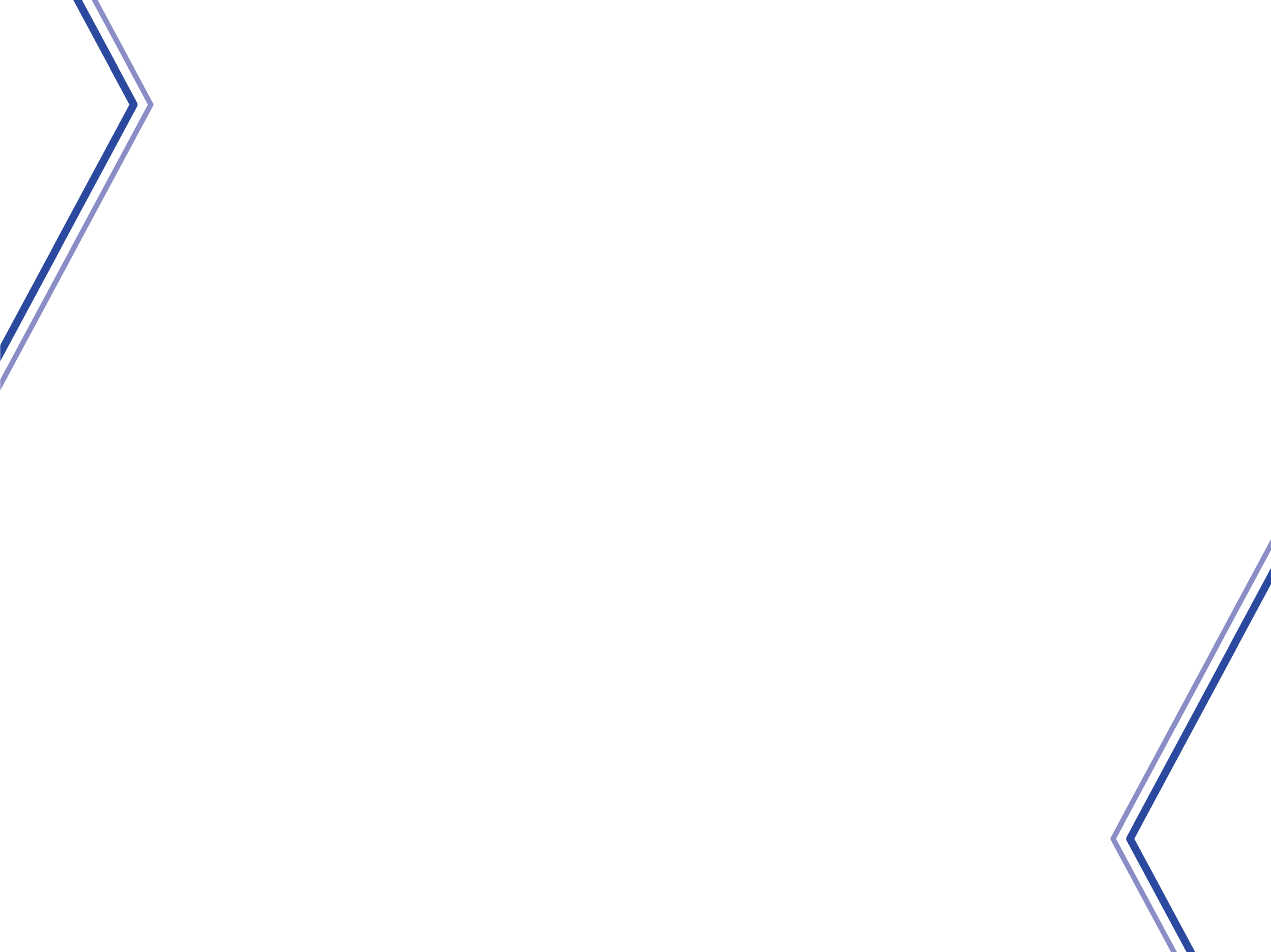 A döntés
helyt adó
elutasító
„egyéb döntés”
határozat
névjegyzék módosítása
Értesítő
------------------
------------------
------------------
------------------
nemzetiségi regisztráció
átjelentkezés
fogyatékos választópolgár segítése
külképviseleti névjegyzékbe  vétel
mozgóurna
adatkiadás megtiltása
EP-választásra regisztrálás
ha aznap más választás is van: minden választásra!
A döntés
az illetékesség hiánya miatti áttétel használata („szkennelés”) az NVR-ben kötelező (az informatikai támogatás csak a levélben érkezett kérelem esetén használható) 
hibás rögzítés esetén ellenkező tartalmú kérelem hivatalból történő rögzítése, majd ismételt rögzítés (202. VF 28. oldal, VÁKIR NVI HELPDESK  kollégákkal kapcsolatfelvétel)
Értesítés (ha a kérelmező nincs jelen)
lakcímre MINDIG !!! (követő munkanapon, belföldre tértiv., külföldre normál küldemény)
egyéb megadott címre IS !!!
HVI munkatárs is kézbesíthet
szavazás hetében, illetékességi területen, az NVI ajánlása szerint (202. VF 28. oldal)
Névjegyzék nyilvánossága 
Központi: csak saját adat tekintetében, másolat kérhető
Szavazóköri: bárki betekinthet (csak monitoron, csak nevek és lakcím, másolat, feljegyzés nem készíthető, mozgóurna jegyzék NEM nyilvános) saját adat tekintetében teljes körűen, másolattal
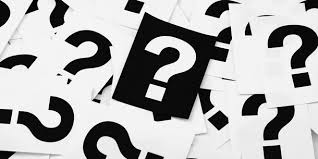 Arra az esetre, ha a kollégák a diákban hibát találnának….

„Ha nem követsz el hibákat, akkor nem dolgozol elég nehéz problémákon. Ez pedig öreg HIBA.”
Frank Wilczek


KÖSZÖNÖM A FIGYELMET !